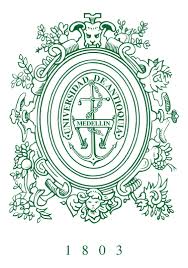 ANALISIS DE LAS FALENCIAS EN LA APLICACIÓN DE LAS METODOLOGÍAS DE COSTEO EN EL SECTOR GANADERO
Sector ganadero
Fuente: producción propia
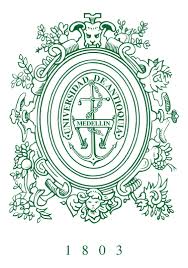 METODOLOGÍAS DE COSTEO
Base de Costeo: real, estándar y normal.

Filosofía de Costeo: directo, absorbente, variable, ABC y throughput.

Métodos de Acumulación: ordenes de producción, procesos y actividades
FORMULACIÓN DEL PROBLEMA
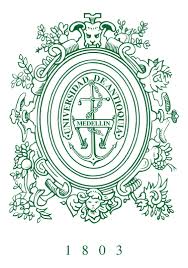 ¿Cuáles son los principales factores que influyen en una inadecuada aplicación de las metodologías de costeo en el sector ganadero?
Tabla 5 Presencia de los factores que inciden en una inadecuada aplicación de los sistemas de costos
Fuente: Producción propia
Tabla 6 Calculo de la variable intermedia
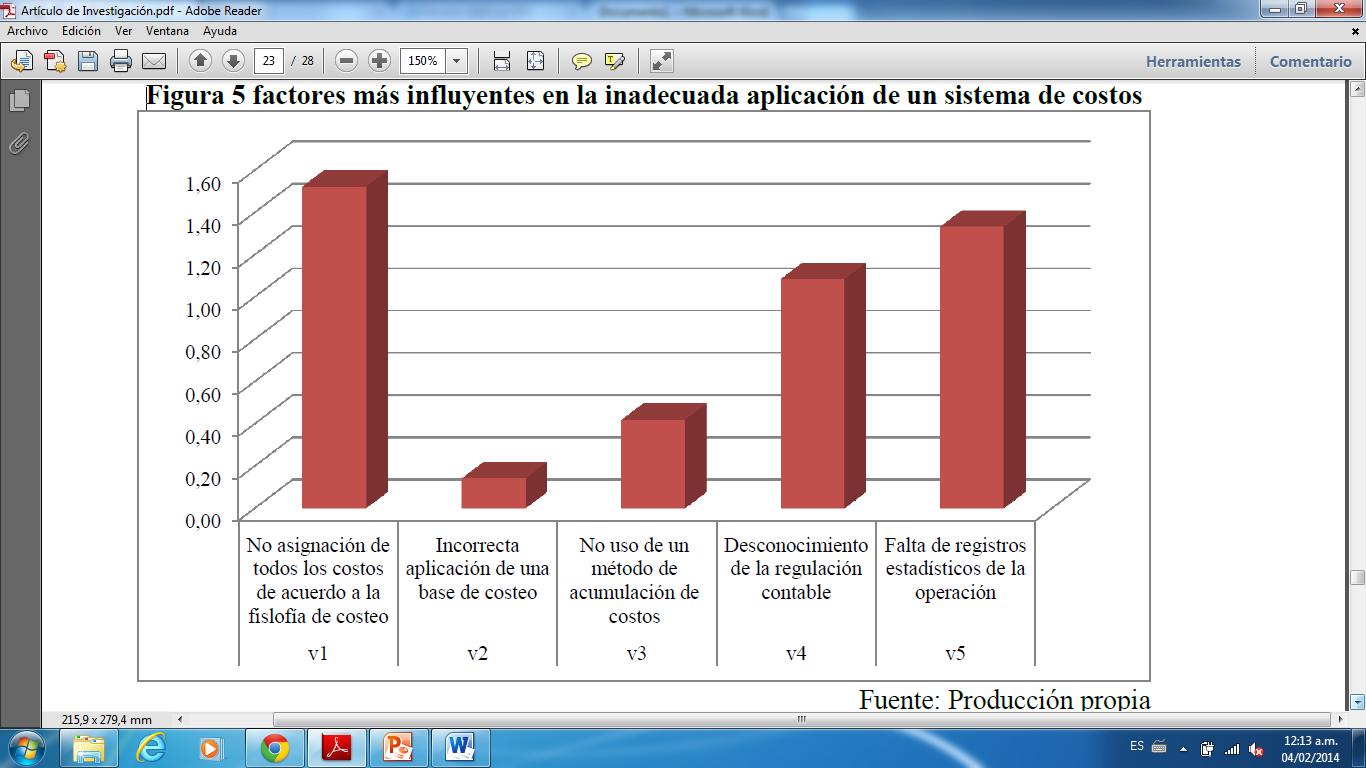 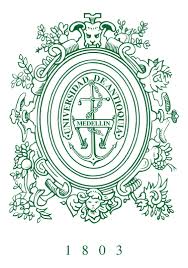 ¿hace la distinción entre costos y gasto?, ¿qué criterio aplica para diferenciar un recurso entre costo y gasto?

¿tiene en cuenta los costos para determinar el precio de venta del semoviente y su rentabilidad?

¿qué normas conoce que regulan el proceso de costeo en el sector ganadero? 

¿qué tipo de planillas o soportes utiliza para el registro de información asociada a los semovientes?
CONCLUSIONES

 «Se puede concluir entonces según los resultados obtenidos que los factores más influyentes en la inadecuada aplicación de un sistema de costos en la población evaluada, son: la no asignación de todos los costos de acuerdo a la filosofía de costeo, el desconocimiento de la regulación contable y la falta de registros estadísticos de la operación».
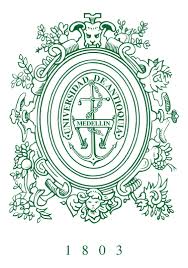 CONCLUSIONES

 «La base de costeo más utilizada dentro de la población analizada fue la real. El método de acumulación más adecuado, aunque no definido, es el método de acumulación por procesos dadas las etapas en la producción ganadera, y la filosofía de costeo que más se presentó en la muestra fue la directa, aunque de acuerdo a las erogaciones y procesos que se dan es posible aplicar sin inconvenientes las demás filosofías conocidas»
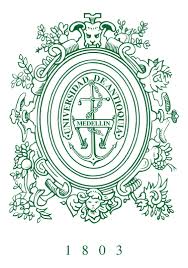